O TÍTULO DA SUA COMUNICAÇÃO AQUI
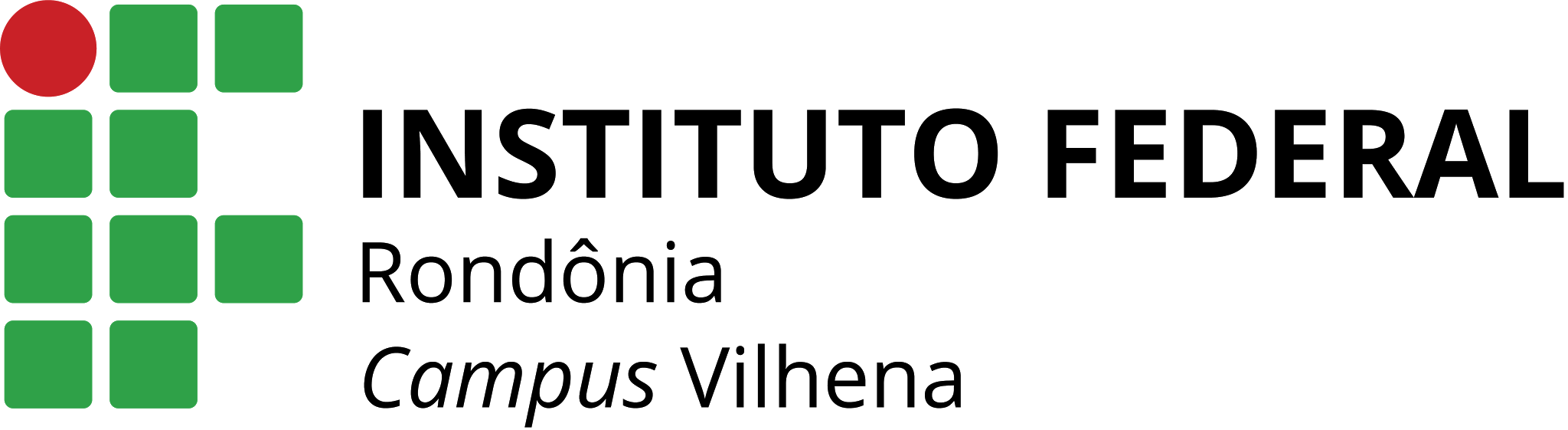 Nome do Autor
Nome do Co-autor 01
Nome do Co-autor 02
Objetivos
Metodologia
Resultado
Bibliografia